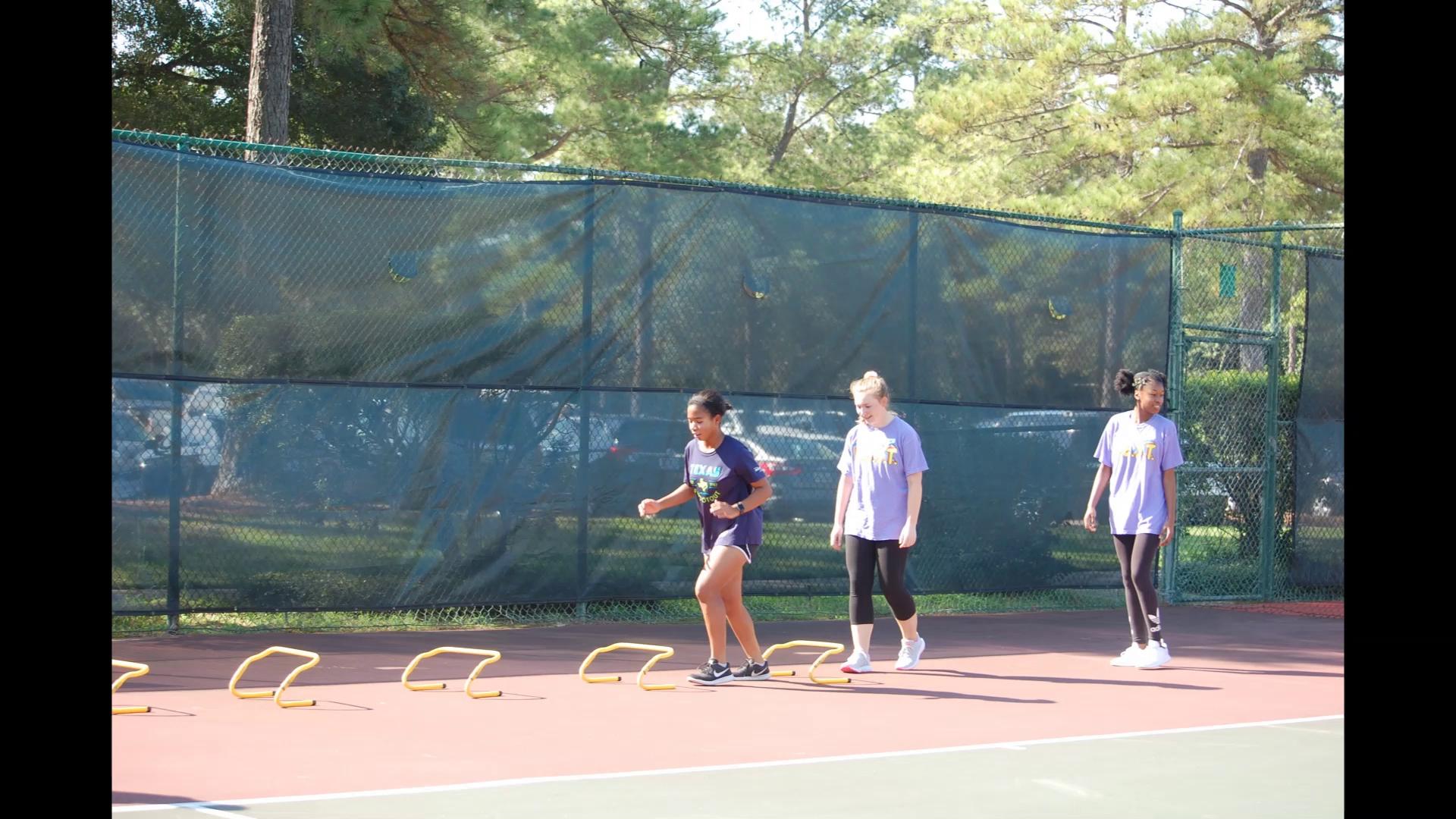 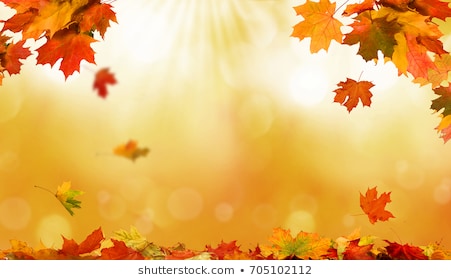 Play video
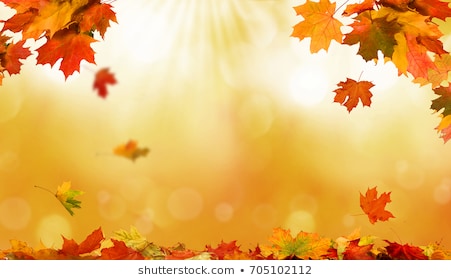 Welcome!!!
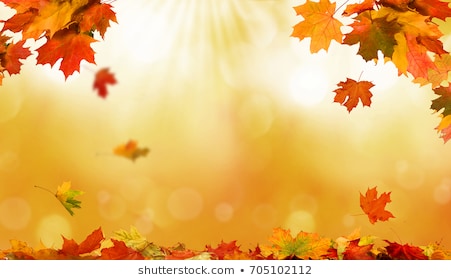 Happy Birthday November Babies!
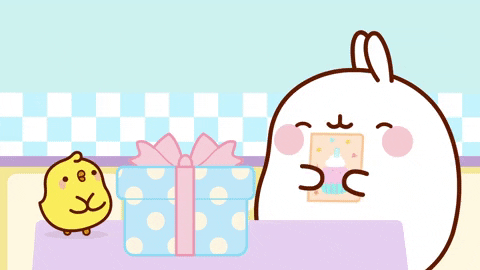 [Speaker Notes: Maddie and Grace need birthday bags]
A Word from Your Sponsor
National Vocation Awareness Week

Outstanding member of the month
[Speaker Notes: Ms E]
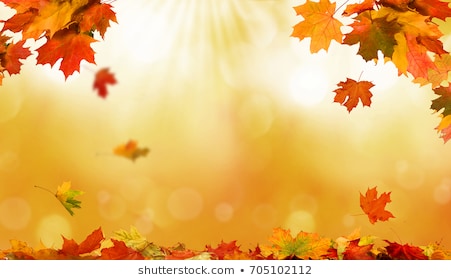 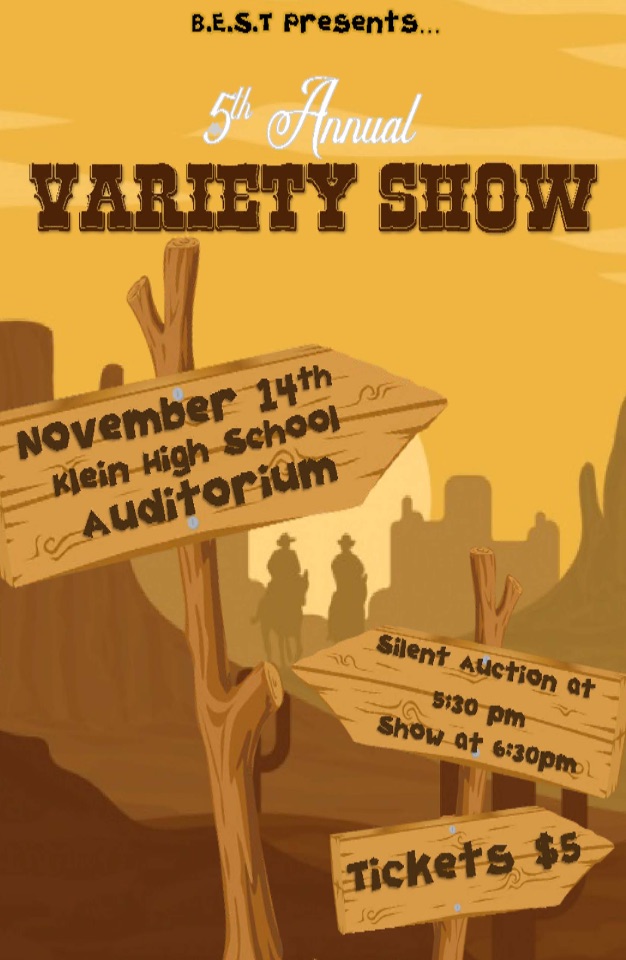 Remember, this is our only fundraiser that supports 
all of the events, activities and socials we host, 
so please INVITE  YOUR FRIENDS and FAMILIES
Fundraising  Chalenage!
We need your help!  
Due to the lack of business sponsors supporting the Variety Show, we are asking every member to help by finding individual sponsors willing      to make a small donations of $5, $10 or more.
Every member that brings in a donations,          will have their name entered into a drawing,             You can drop off donations to Mrs. E in rm # 176.   
We really appreciate your help towards making the Variety Show the BEST it can be!
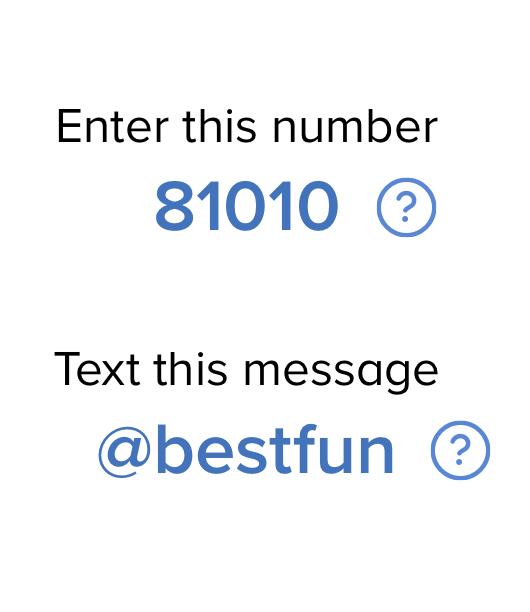 Houston Buddy Walk
This walk promotes Down Syndrome awareness.
November 16th from 9am-3pm 
At Sam Houston Race Park!
Limited to 20 people
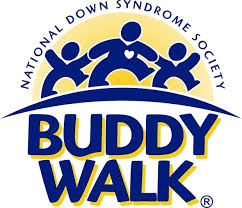 Local Service opportunities - earn Service Hours
Grace Ministry’s    Paint Night
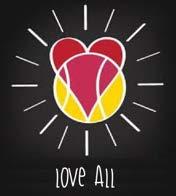 Love All           tennis clinic
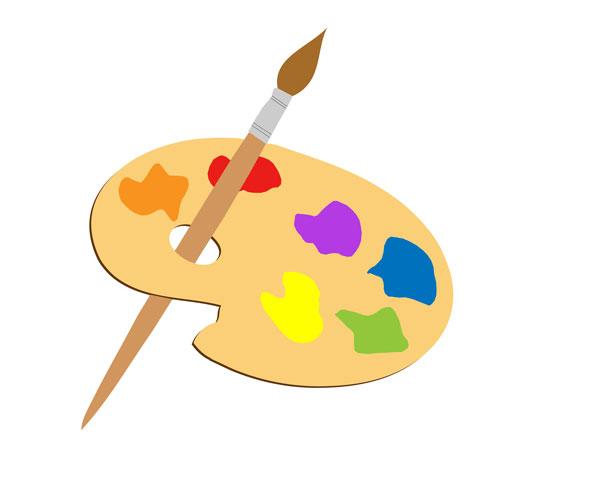 November 9th,                       6:30pm - 8:30pm
12 volunteers needed
More information and Sign-up Genius link is on the Schoology post.
November 16th,                       10:30am - 12:00pm
More information and Sign-up Genius link is on the Schoology post.
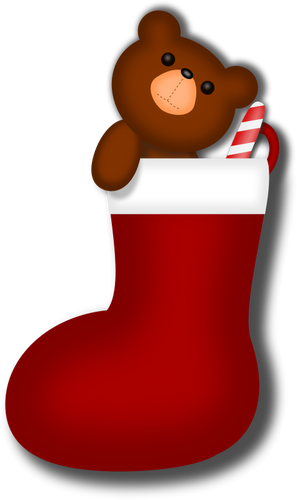 UPCOMING EVENT…..
MARK YOUR CALENDARS!!!

Family Holiday Potluck and game night

December, 13th   6:00pm - 8:30pm

More information at next meeting
Don’t forget to email Mrs. E about 

FRIEND SHIP FRIDAY
QUESTIONS?
Directly after the meeting we will be working on Variety Show rountines and decorations, please stay if you can. :D

Don’t forget to sign out with officers